UNIT 2Protons, Neutrons, Electrons
Element: Most fundamental unit of matter. They cannot be broken down without losing their identity.
Atom: the tiniest bits of an element. They consist of protons, neutrons, and electrons.
Neutron: found in nucleus. They are neutral, and have a mass of about 1 amu.
Electrons: surround the nucleus. Have a charge of   -1, and a mass of 0 amu.
Proton: found in the nucleus. Have a +1 charge and a mass of about 1 atomic mass unit (amu)
Calculating protons, neutrons electrons
Periodic table- intro

Periodic table = tool to make life easier
Atomic Number = Protons
30
Zn
Zinc
65.39

[Ar]3d104s2
Mass Number= 
Protons + neutrons
Periodic Table
Atomic & Mass Numbers
Atomic Number- never changes
Atomic # = number of protons
Each element has a unique atomic number

Mass Number (atomic mass)
Total number of particles in the nucleus
Protons + Neutrons

APE MAN no longer works (learn why things happen)
Finding electrons 
Deals with  + and –

In order for neutrality to happen 
+ must equal –
Protons= electrons   (sometimes)
Shorthand
1H   4He    9Be
Atomic mass   ---------
2
4
1
Atomic # -------
C-12		Ca-40		La- 139
Atomic symbol – atomic weight
Where did that 0.39 come from?
Isotope- an atom that has the same number of protons, but has a DIFFERENT NUMBER OF NEUTRONS

The weight may be different than the Periodic table

The atomic weight of an element is an average of all of the atoms of that element on earth
30
Zn
Zinc
65.39

[Ar]3d104s2
Atomic number =
 30 protons
Mass # = P+  +  n0
65.39 = 30 + n0
n0 = 35.39?????
How can you have 0.39 of a neutron in the nucleus???
You can’t = the answer is 35….usually
Ions
Atoms with a charge because number of electrons change. (+ nucleus does not match – outside)
Cation—positive charge atom
Anion—negative charge atom
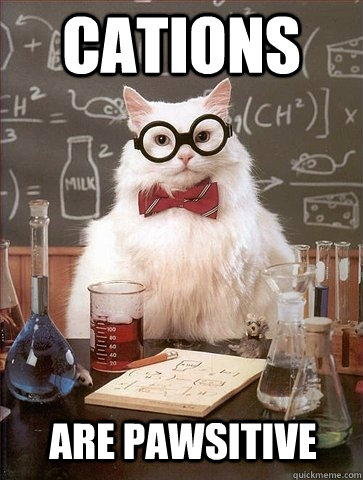 Electrons
Elements in their natural state have a neutral charge
# p+ = # e-
ION – an atom that has uneven # of protons and electrons – has a total charge
Na+         Ca+2             Cl-
What happens when we change a piece of the atom?